مَدْخَل إلى السِيرةِ النبوية
2021-2022
اعداد وترتيب المدرس المساعد
علي صادق
نقصد بسيرة النبي (صلى الله عليه وسلم)
1- من حيث كونه نبي الرحمة لا نبي الملحمة
قال تعالى: (وما ارسلناك الا رحمة للعالمين)
ولكننا وضعنا نقطة على الراء 
2- هو نبي السلام لا نبي الحروب.
3- هو الذي يحارب كفر الكافر ولايحارب الشخص المعتدي (قال اني لعملكم من القالين) الشعراء 168
نقصد بسيرة النبي (صلى الله عليه وسلم)
5- هو الذي لا يحب الحروب ولا يلجأ اليها الا عندما يضطره اعداؤه.
6- هو الذي شارك في 26غزوة وبفضل حكمته (صلى الله عليه وسلم) ورحمته أمكن حقن الدماء فيها ولم يحصل فيها التحام حقيقي الا في بدر واحد وخيبر وحنين.
7- السرايا التي خرج فيها اصحاب رسول الله (صلى الله عليه وسلم) فعددها 38سرية غالبها للدعوة والبلاغ المبين فيها العلماء والقرآء والحفاظ .
قال حسان بن ثابت:
وأجمل منك لم تر قط عيني 
 وأفضل منك لم تلد النساء
خُلقت مبرءا من كل عيبٍ ..
 كأنك قد خلقت كما تشاء
مميزات السيرة النبوية بصورة مختصرة
أولا- إنها أصح سيرة لتاريخ نبي مرسل.
ثانيا- إن حياة رسول الله صلى الله عليه وسلم واضحة كل الوضوح في جميع مراحلها، منذ زواج أبيه عبد الله بأمه آمنة إلى وفاته صلى الله عليه وسلم.
ثالثا- إن سيرة رسول الله صلى الله عليه وسلم تحكي سيرة إنسان أكرمه الله بالرسالة، فلم تخرجه عن إنسانيته، ولم تلحق حياته بالأساطير، ولم تضف عليه الألوهية قليلا ولا كثيرا.
مميزات السيرة النبوية بصورة مختصرة
رابعا- إن سيرة رسول الله صلى الله عليه وسلم شاملة لكل النواحي الإنسانية في الإنسان، مما يجعله القدوة الصالحة لكل داعية، وكل قائد، وكل أب، وكل زوج، وكل صديق، وكل مربي، وكل سياسي، وكل رئيس دولة، وهكذا.
خامسا- إن سيرة محمد صلى الله عليه وسلم وحدها تعطينا الدليل الذي لا ريب فيه على صدق رسالته ونبوته، ، وما كان لله أن يؤيد من يكذب عليه هذا التأييد الفريد في التاريخ،
مصادر السيرة النبوية:
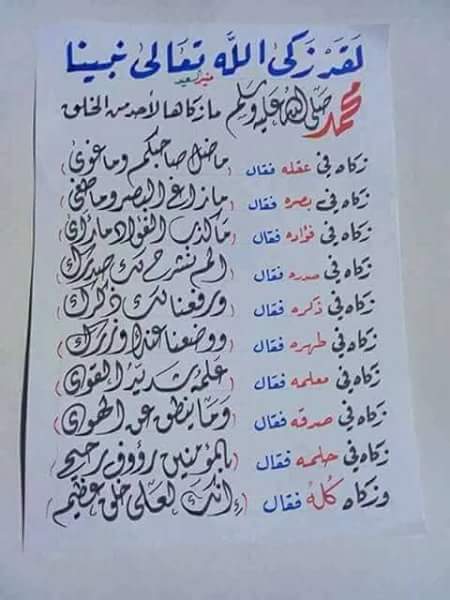 1 - القرآن الكريم:
وهو مصدر أساسي نستمد منه ملامح السيرة النبوية، فقد تعرض القرآن الكريم لنشأته {أَلَمْ يَجِدْكَ يَتِيمًا فَآوَى، وَوَجَدَكَ ضَالًّا فَهَدَى}
 كما تعرض لأخلاقه الكريمة العالية {وَإِنَّكَ لَعَلى خُلُقٍ عَظِيمٍ} [القلم: 4]. 
إن ما تعرض له القران الكريم من وقائع السيرة يعتبر أصح مصدر للسيرة على الإطلاق.
2 - السنة النبوية الصحيحة:
السنة النبوية الصحيحة التي تضمنتها كتب أئمة الحديث المعترف بصدقهم والثقة بهم في العالم الإسلامي هي:
الكتب الستة: البخاري، ومسلم، وأبوداود، والنسائي، والترمذي، وابن ماجه. ويضاف إليها: موطأ الإمام مالك، ومسند الإمام أحمد، من هذه الكتب التي حوت القسم الأكبر من حياة النبي صلى الله ، عليه وسلم، ووقائعه وحروبه، وأعماله،
3 - الشعر العربي المعاصر لعهد الرسالة:
مما لا شك فيه أن المشركين قد هاجموا الرسول ودعوته على ألسنة شعرائهم، مما اضطر المسلمين إلى الرد عليهم على ألسنة شعرائهم، كحسان بن ثابت، وعبد الله ابن رواحة، وغيرهما، وقد تضمنت كتب الأدب، وكتب السيرة التي صنفت فيما بعد قسطا كبيرا من هذه الأشعار .
4 - كتب السيرة:
كانت وقائع السيرة النبوية روايات يرويها الصحابة رضوان الله عليهم إلى من بعدهم، وقد اختص بعضهم بتتبع دقائق السيرة وتفاصيلها، ثم تناقل التابعون هذه الأخبار ودونوها في صحائف عندهم، وقد اختص بعضهم بالعناية التامة بها، أمثال أبان بن عثمان بن عفان رضي الله عنه (32 - 105هـ) وعروة بن الزبير بن العوام (23 - 93هـ) ومن صغار التابعين عبد الله بن أبي بكر الأنصاري (توفي سنة 135هـ) ومحمد بن مسلم بن شهاب الزهري (50 - 124هـ)
ثم انتقلت العناية بالسيرة إلى من بعدهم، حتى أفردوها بالتصنيف، ومن أشهر أوائل المصنفين في السيرة محمد بن إسحاق بن يسار (توفي سنة 152هـ) وقد اتفق جمهور العلماء والمحدثين على توثيقه، ألف ابن إسحاق كتابه «المغازي» من أحاديث وروايات سمعها بنفسه في المدينة ومصر، ومن المؤسف أن هذا الكتاب لم يصل إليناولكن مضمون الكتاب بقي محفوظا بما رواه عنه ابن هشام في سيرته عن طريق شيخه البكائي الذي كان من أشهر تلامذة ابن إسحاق.
اشهر ما كتب  في السيرة النبوية العطرة1- سيرة ابن هشام:2- طبقات ابن سعد:3- تاريخ الطبري (القسم الخاص بسيرته):
في حياته قبل البعثة
تدلنا الأخبار الثابتة عن حياته صلى الله عليه وسلم قبل البعثة على الحقائق التالية:
1 - أنه ولد في أشرف بيت من بيوت العرب، فهو من أشرف فروع قريش، وهم بنو هاشم، وقريش أشرف قبيلة في العرب، وأزكاها نسبا وأعلاها مكانة.
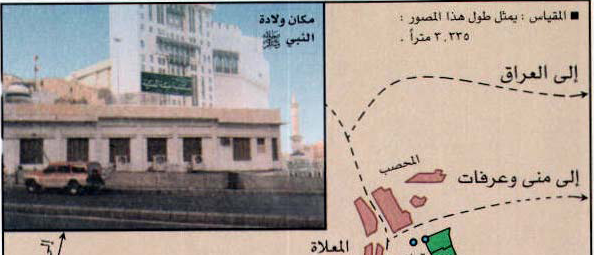 2 - أنه نشأ يتيما، فقد مات أبوه عبد الله وأمه حامل به لشهرين فحسب.
 ولما أصبح له من العمر ست سنوات ماتت أمه آمنة فذاق صلى الله عليه وسلم في صغره مرارة الحرمان من عطف الأبوين وحنانهما.
 وقد كفله بعد ذلك جده عبد المطلب، ثم توفي ورسول الله صلى الله عليه وسلم ابن ثمان سنوات.
فكفله بعد ذلك عمه أبو طالب حتى نشأ واشتد ساعده، وإلى يَتمه أشار القرآن الكريم بقوله: {أَلَمْ يَجِدْكَ يَتِيمًا فَآوَى} [الضحى:6].
3 - أمضى رسول الله صلى الله عليه وسلم السنوات الأربع الأولى من طفولته في الصحراء في بني سعد، فنشأ: 
1- قوي البنية، سليم الجسم، 2- فصيح اللسان، 3- يحسن ركوب الخيل على صغر سنه
 4 - كانت تعرف فيه النجابة من صغره، وتلوح على مُحَيَّاه (وجهه) مخايل الذكاء الذي يحببه إلى كل من رآه.
5 - أنه عليه الصلاة والسلام كان يرعى في أوائل شبابه لأهل مكة أغنامهم بقراريط يأخذها أجرا على ذلك، وقد ثبت عنه صلى الله عليه وسلم أنه قال:
6 - لم يشارك عليه الصلاة والسلام أقرانه من شباب مكة في لهوهم ولا عبثهم، وقد عصمه الله من ذلك.
7 -وعرف عنه منذ إدراكه، رُجحان العقل، وأصالة الرأي، وفي حادثة وضع الحجر الأسود في مكانه من الكعبة دليل واضح على هذا.
8 - عرف عليه الصلاة والسلام في شبابه بين قومه بالصادق الأمين، مما رغب خديجة في أن تعرض عليه الاتجار بمالها على أن تعطيه ضعف ما تعطي رجلا من قومها، فلما عاد إلى مكة وأخبرها غلامها (ميسرة) بما كان من أمانته وإخلاصه، ورأت الربح الكثير في تلك الرحلة، أضعفت له من الأجر ضعف ما كانت أسمت له،
ثم حملها ذلك على أن ترغب في الزواج منه، فقبل أن يتزوجها وهو أصغر منها بخمسة عشر عاما. 
9 - سافر مرتين خارج مكة، أولاهما مع عمه أبي طالب حين كان عمره اثنتي عشرة سنة، وثانيتهما حين كان عمره خمسا وعشرين سنة، متاجرا لخديجة بمالها.
10 - حبب الله إليه عليه الصلاة والسلام قبل البعثة بسنوات أن يخرج إلى غار حراء - وهو جبل يقع في الجانب الشمالي الغربي من مكة، على قرب منها- يخلو فيه لنفسه مقدار شهر - وكان في شهر رمضان- ليفكر في آلاء الله، وعظيم قدرته، واستمر على ذلك حتى جاءه الوحي، ونزل عليه القرآن الكريم.
دروس وعبر وفوائد في حياته قبل البعثة
يستطيع الباحث أن يخرج من دراسة الوقائع السالفة بالدروس والنتائج التالية:
1 - أنه كلما كان الداعية إلى الله، أو المصلح الاجتماعي في شرف من قومه، كان ذلك أدعى إلى استماع الناس له،
2 - أن في تحمل الداعية آلام اليَتم أو العيش، وهو في صغره ما يجعله أكثر إحساسا بالمعاني الإنسانية النبيلة، وامتلاءً بالعواطف الرحيمة نحو اليتامى أو الفقراء أو المعذبين.
3- ينبغي للداعية أن يعتمد في معيشته على جهده الشخصي، أو مورد شريف لا استجداء (طلب العطية) فيه، فإذا وجدنا من يدعي الدعوة والإرشاد، وهو يستكثر من أموال الناس بشتى أنواع الحيل، فإننا نجزم بمهانة نفسه في نفسه، فكيف في نفوس قومه وجيرانه؟
4- إن استقامة الداعية في شبابه وحسن سيرته أدعى إلى نجاحه في دعوته إلى الله، وإصلاح الأخلاق، ومحاربة المنكرات.
الداعية المستقيم في شبابه،  يظل أبدا رافع الرأس ناصع الجبين، لا يجد أعداء الإصلاح سبيلا إلى غمزه بماض قريب أو بعيد.
5 - إن تجارب الداعية بالسفر، ومعاشرة الجماهير، والتعرف على عوائد الناس وأوضاعهم ومشكلاتهم، لها أثر كبير في نجاح دعوته.
6- يجب على الداعية إلى الله أن تكون له بين الفينة والفينة أوقات يخلو فيها بنفسه، تتصل فيها روحه بالله جل شأنه، وتصفو فيها نفسه
ثيَغةمبةر لة دلَي شاعيراني كورد دا 									بيَخود
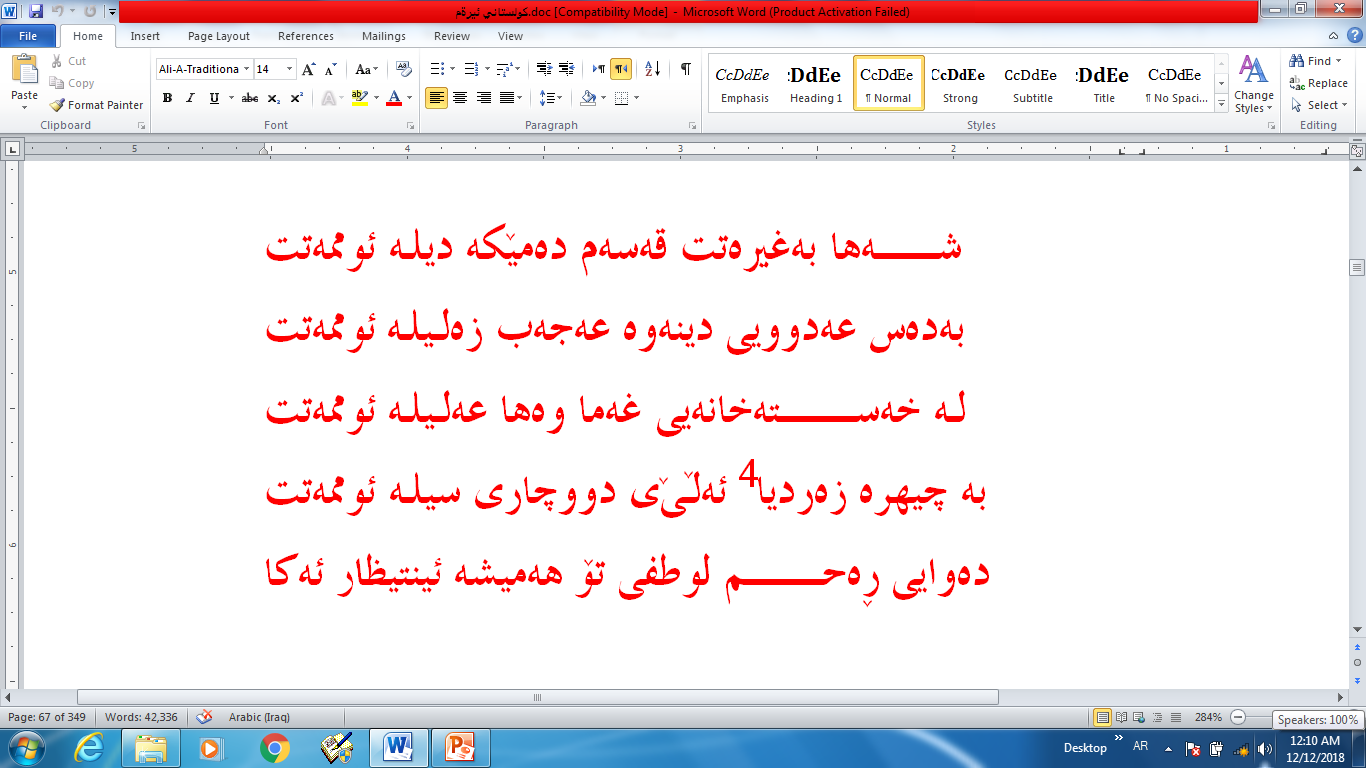 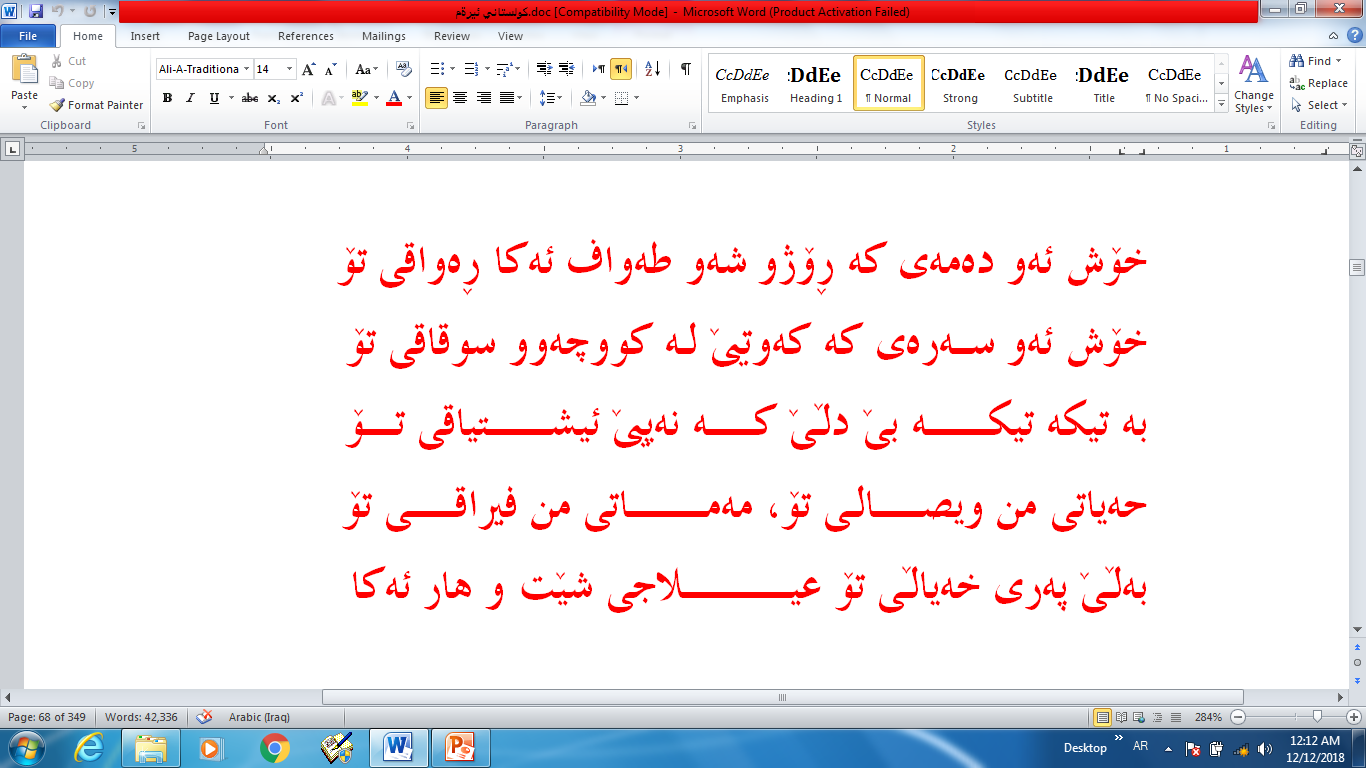 المحاضرة القادمة
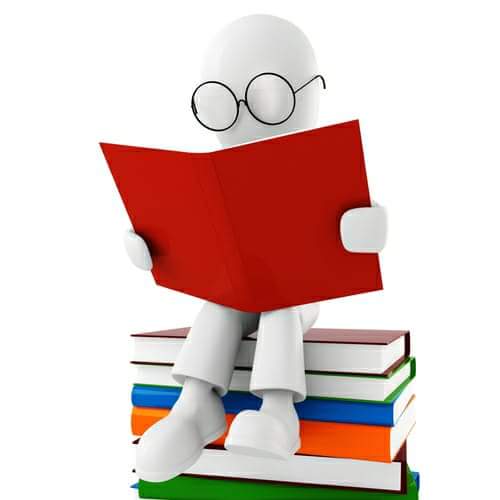 في السيرة منذ البعثة حتى الهجرة إلى الحبشة
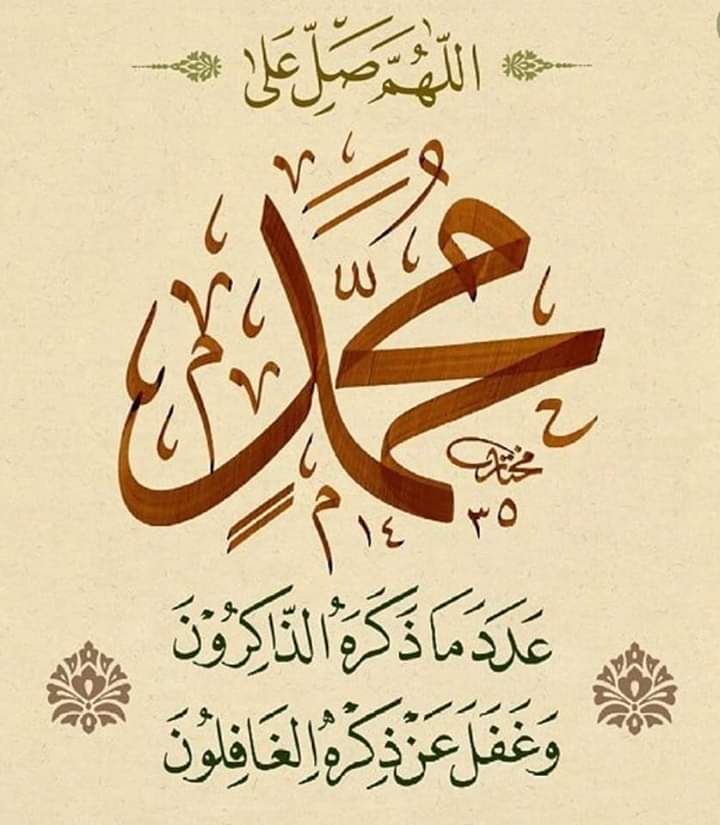 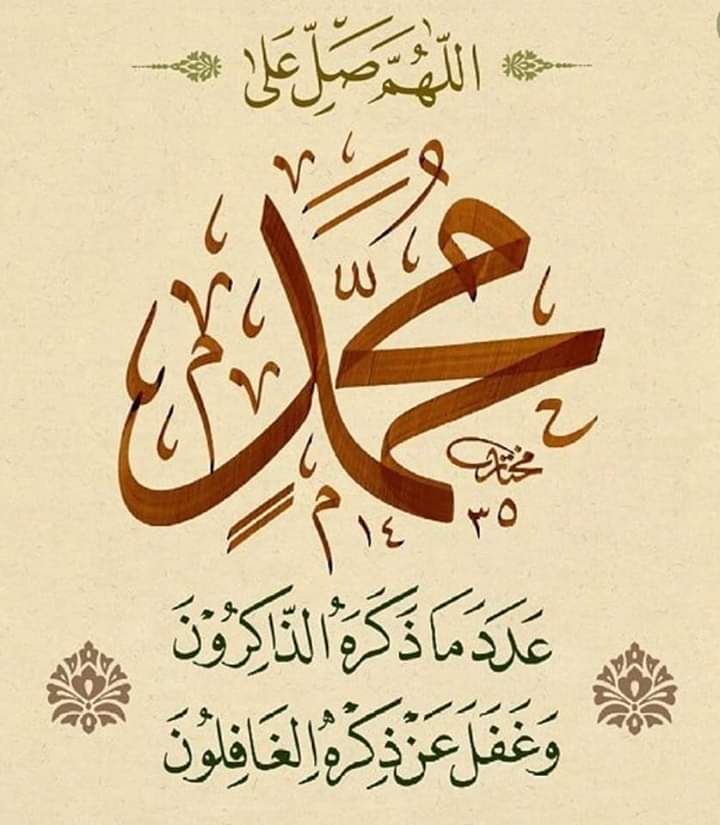 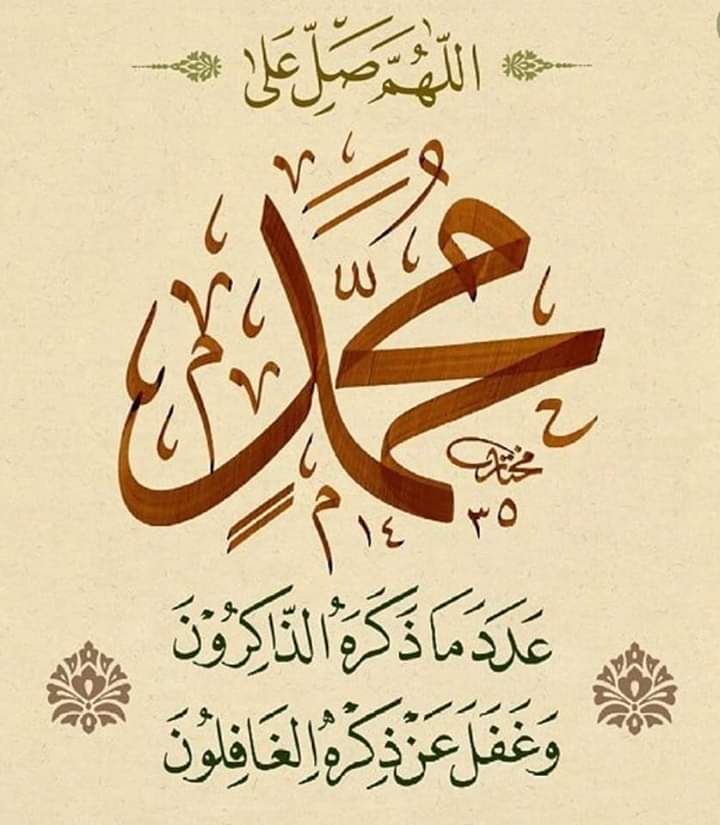 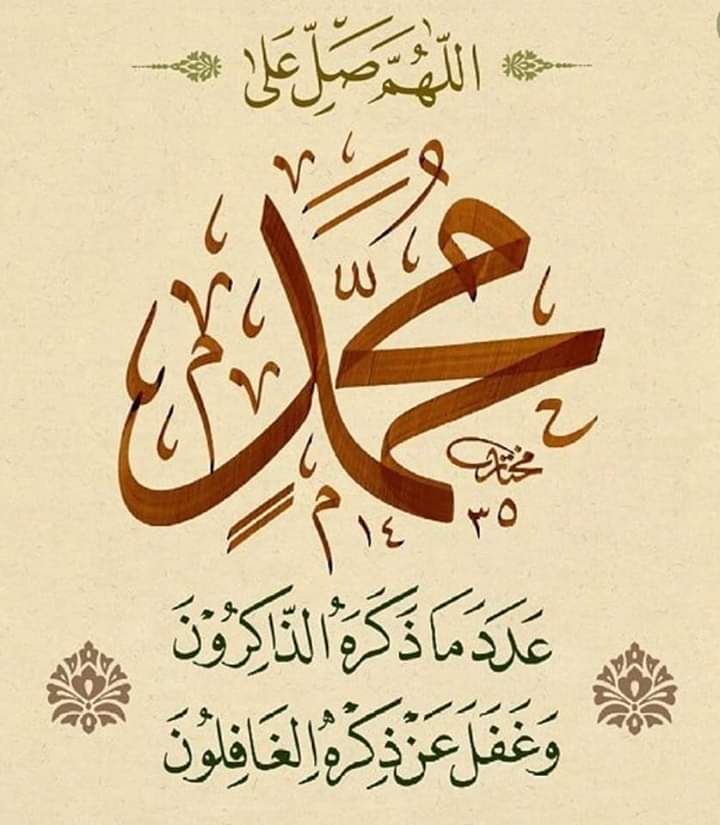 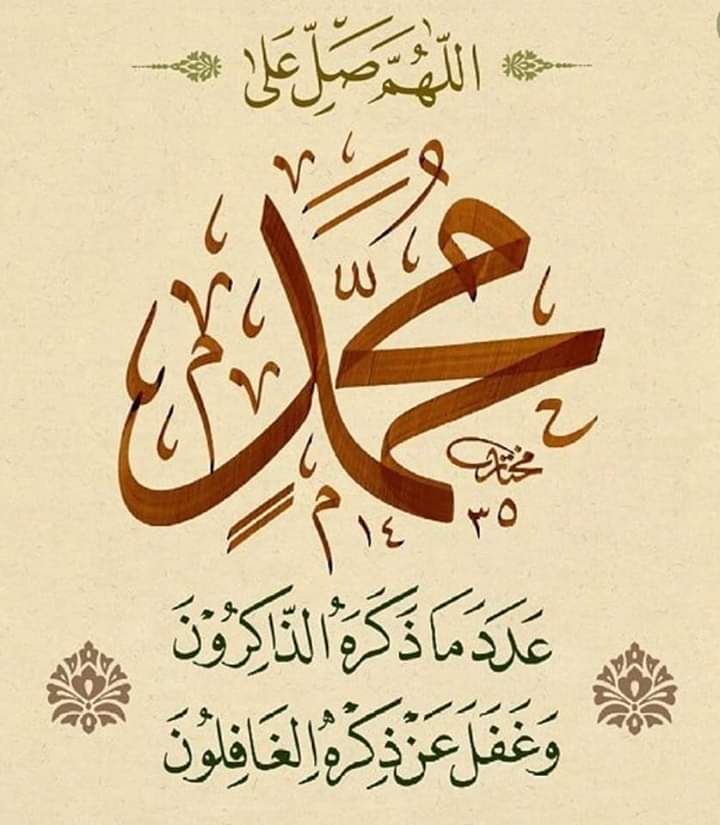 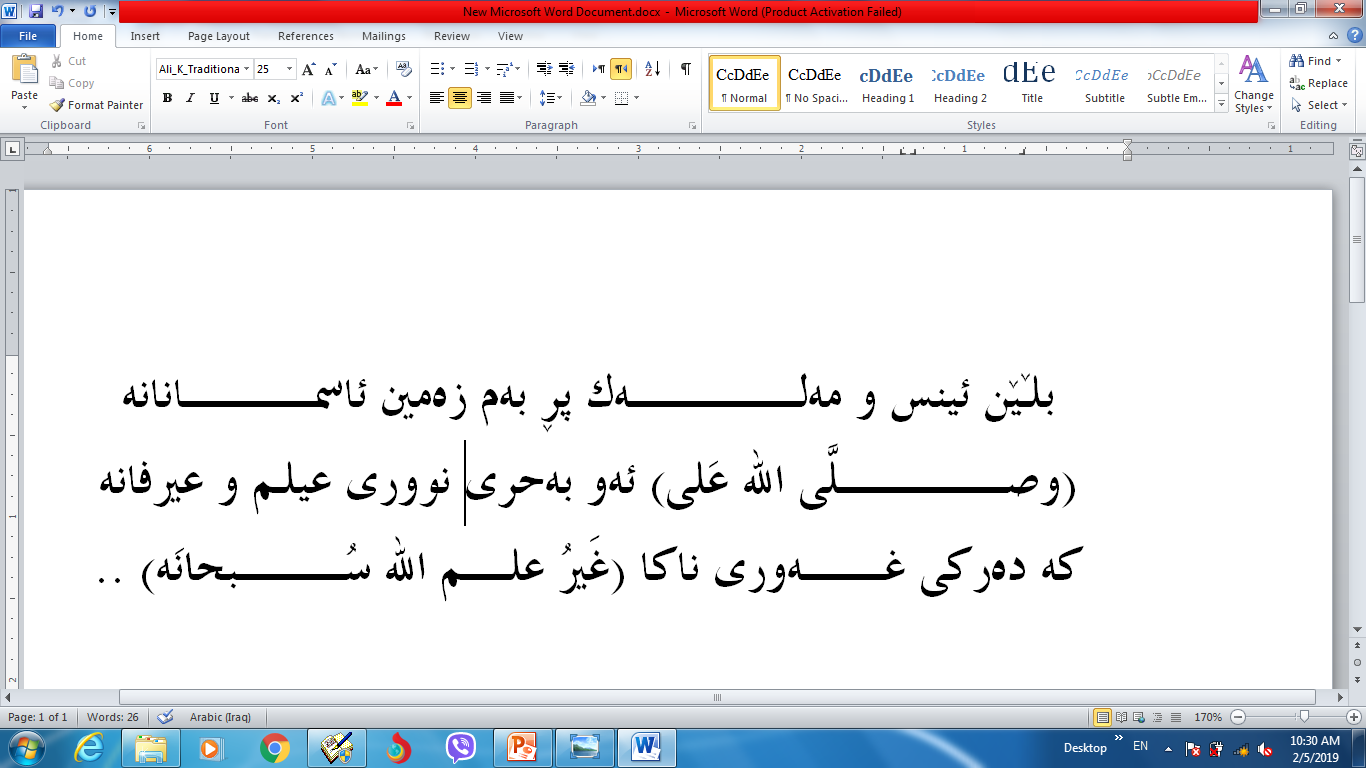